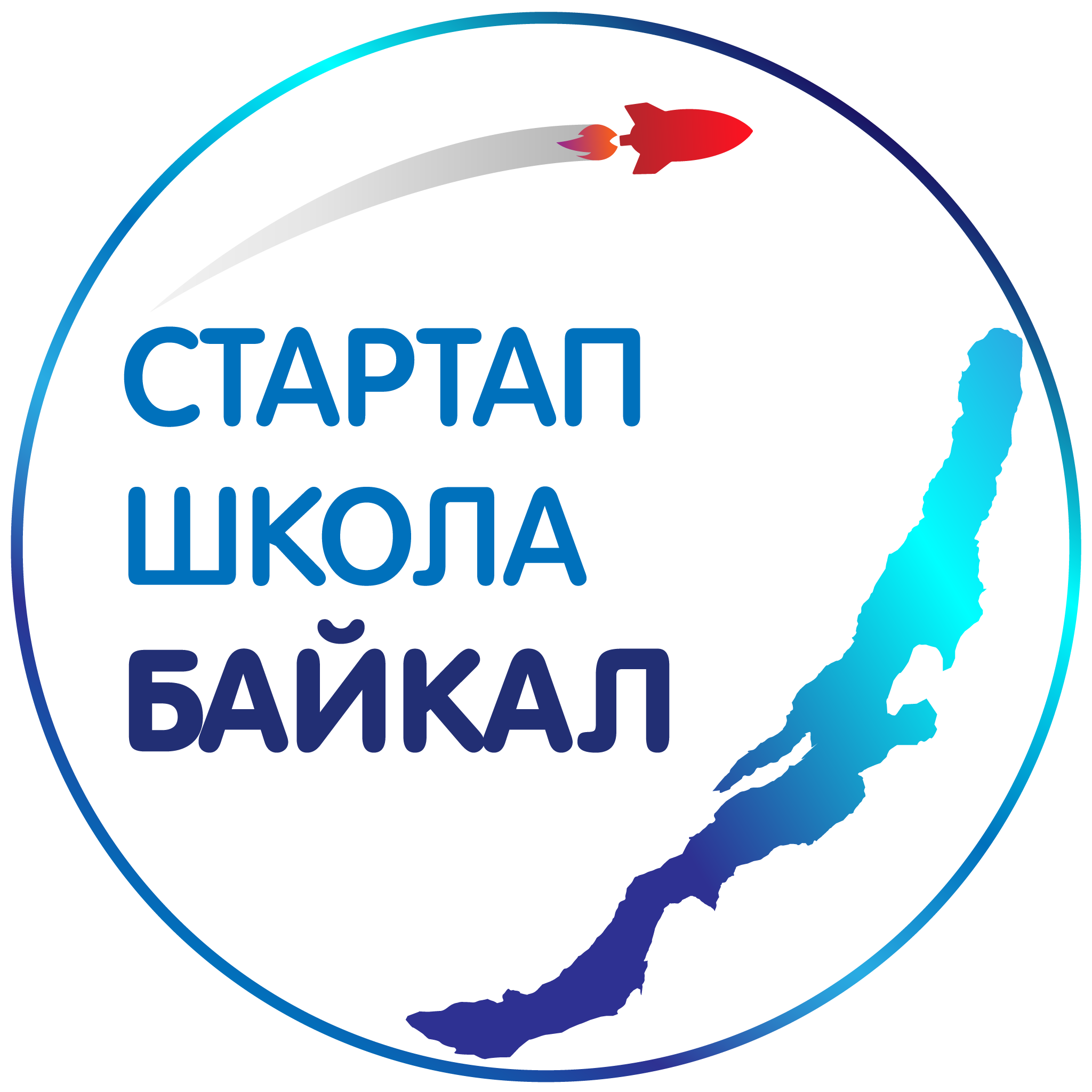 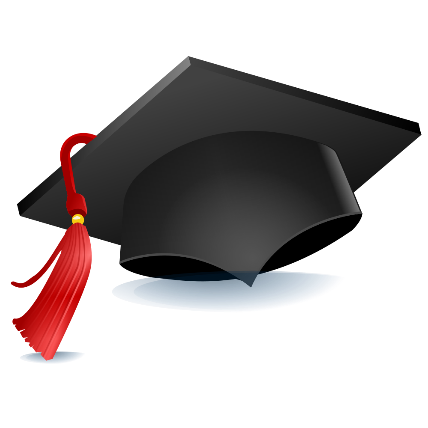 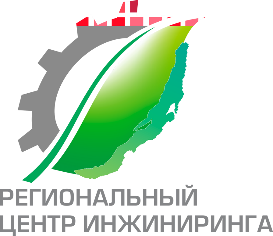 Модернизация малых
предприятий
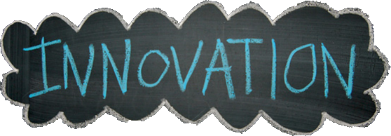 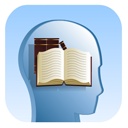 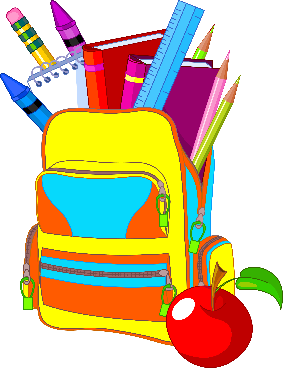 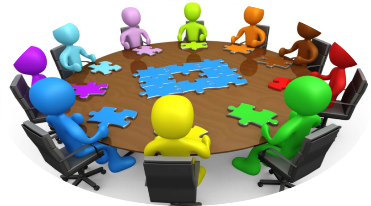 Создание производства
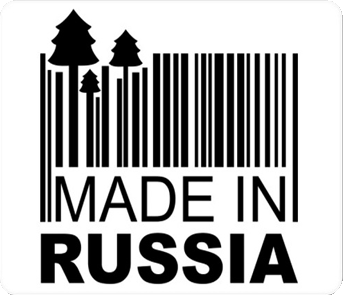 Инновационная 
эко-система
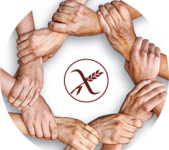 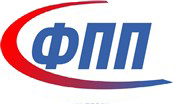 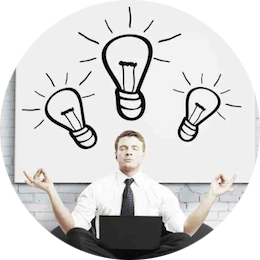 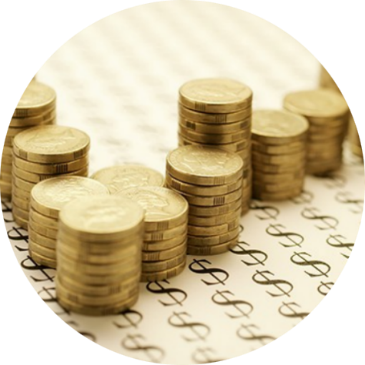 Школьные бизнес и социальные проекты
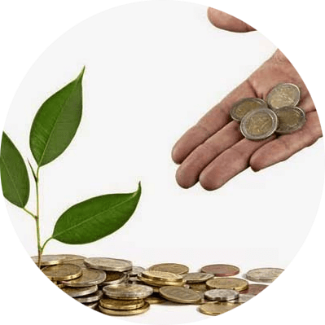 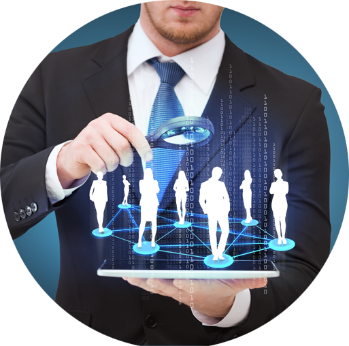 Инновационные 
студенческие проекты
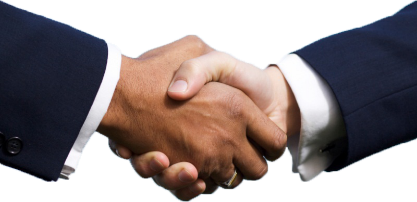 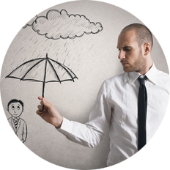 Новый бизнес
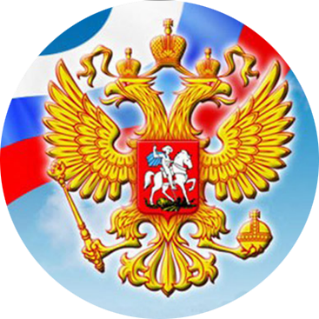 Реализация стартапов
Генеральные треки
1.Интернет бизнес и технологии (IT)
2. Инновационные методы ведения торговли (Innovation trading)
3. Сельскохозяйственные технологии (Agricultural)
4. Энергетические технологии, изобретения и инновации (Energy)
5. Новые технологии в образовании (Education)
6. Строительный бизнес и технологии (Building technology and innovations)
7. Медицинские технологии и сервис (Medical technology and service)
8. Инновационный дизайн (Innovation design and art)
9. Социальные решения и технологии (Social solutions and technologies)
10. Гастрономия и общепит (Food)
11. Транспортные технологии и сервис (Transport technology and services)
12. Мода и красота (Fashion and beauty)
13. Добыча природных ресурсов и ископаемых ( Mining of mineral resources)
14.  Новые направления в туризме и отдыхе ( Tourism and vacation)
15. Инновационные технологии в производстве (Innovative in production) 
16. Прочие направления в зависимости от заявленных проектов
План проведения стартап школы
Подготовка. Привлечение партнёров. PR-продвижение школы.
Сбор заявок
Первоначальный  онлайн отбор и шорт-лист заявок
Очное собеседование
Список  проектов-участников. Открытие школы
Первый этап : курс лекций по основам предпринимательской деятельности
Выездное обучение и практика
Экватор школы (развлекательная программа)
(Менторские сессии (включая онлайн сопровождение)
 Очный интенсивный курс 2 дня в Иркутске
Финал – DemoDay 
Пост –развитие и продвижение отобранных экспертным советом  проектов
Менторы*
Герасимов
Евгений
Харченко Артём
Питкянен
Павел
Трофим
Чернов
Сервико
ИГМУ
Михаил
Михайлов
Анастасия
Журова
Юрий
Ds-club
ИРНИТУ
Амосова
Анна
Мин.
Сель. Хоз.
Мирослава
Каптырёва
Иркутск
Энерго
Роман Медынский
(Форус)
* - данные возможны к корректировке
Эксперты*
Диляра
Окладникова
Наталья
Давыдова
Форус
Иван
Саморуха
Сергей
Хоменко
Трофим
Чернов
Виктор
Старостенко
Евгений
Дымочко
Слата
Павел
Ступко
Роман
Габов
Сбербанк
Энсо
консалтинг
Сергей
Перевозников
Фишка
Роман
Тыщенко
Владимир Смирнов
Портал Мои документы
Мегафон
ЦВР
Торгово-промышленная палата
Байкалов
MegaMir IT
РВК
Сколково
ФРИИ
Megabot
Бортник
* - данные возможны к корректировке
Необходимые затраты на проект*
* - данные возможны к корректировке
Выгоды для Иркутской области
Создание новых рабочих мест.
Увеличение налоговых поступлений в бюджет.
Импортозамещения.
Развитие предпринимательской темы среди школьников и студентов.
Возможность вывода проектов на федеральные и зарубежные рынки.
Возможность модернизация организаций и промышленных предприятий Иркутской области.